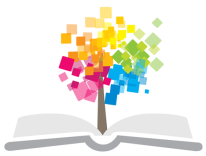 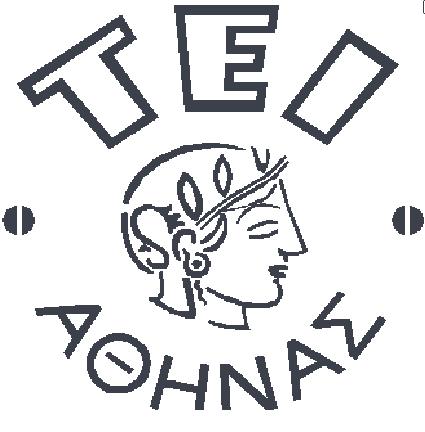 Ανοικτά Ακαδημαϊκά Μαθήματα στο ΤΕΙ Αθήνας
Διαχείριση αρχειακών εγγράφων (Θ)
Ενότητα  4: Διαχείριση Εγγράφων: αντικείμενο & εφαρμογή
Δρ. Ευγενία Βασιλακάκη
Τμήμα Βιβλιοθηκονομίας και Συστημάτων Πληροφόρησης
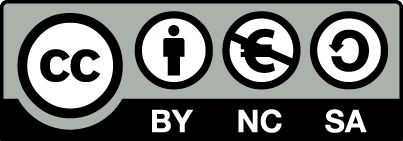 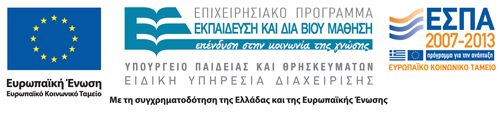 Περιεχόμενα
Διαχείριση εγγράφων.
Αντικείμενο & εφαρμογή.
Σπουδαιότητα διαχείρισης εγγράφων.
Κύκλος ζωής εγγράφου (record life cycle).
1
Διαχείριση εγγράφων(αντικείμενο 1/3)
Παράγραφος 4 του ISO 15489-1:2001
Αντικείμενο της Διαχείρισης Εγγράφων είναι:
Ο καθορισμός πολιτικών και προτύπων.
Η ανάθεση αρμοδιοτήτων και καθηκόντων.
Ο καθορισμός και η διάδοση διαδικασιών και κατευθυντήριων οδηγιών.
Η παροχή σειράς υπηρεσιών που αφορούν στη διαχείριση και χρήση των εγγράφων.
2
Διαχείριση εγγράφων(αντικείμενο 2/3)
Αντικείμενο
Ο σχεδιασμός, η ανάπτυξη και η διαχείριση ειδικών συστημάτων για τη διαχείριση των εγγράφων.
Η ενσωμάτωση των πρακτικών Διαχείρισης Εγγράφων στα συστήματα και τις διαδικασίες των Οργανισμών/ Επιχειρήσεων.
3
Διαχείριση εγγράφων(αντικείμενο 3/3)
Συμπερασματικά
Διαμόρφωση πολιτικής και κατευθυντηρίων οδηγιών.
Ενσωμάτωση των αρχών Διαχείρισης Εγγράφων στις διαδικασίες και λειτουργίες των Οργανισμών/ Επιχειρήσεων.
Ανάπτυξη ηλεκτρονικών συστημάτων Διαχείρισης Εγγράφων.
4
Διαχείριση εγγράφων(εφαρμογή 1/5)
Πρότυπο ISO 15489-1:2001
Εφαρμογή: υιοθέτηση και πρακτική υλοποίηση των αρχών και μεθόδων Διαχείρισης Εγγράφων σε έναν Οργανισμό/ Επιχείρηση.
Περιλαμβάνει:
Την καταγραφή των πληροφοριακών αναγκών του Οργανισμού.
Τον εντοπισμό της αναγκαίας πληροφορίας.
Τη διαμόρφωση, αποδοχή και εφαρμογή κανόνων και πολιτικών Διαχείρισης Εγγράφων που αφορούν στην οργάνωση, αλλά και στην εκκαθάριση των εγγράφων.
5
Διαχείριση εγγράφων(εφαρμογή 2/5)
Περιλαμβάνει (συνέχεια):
Τη διαμόρφωση κειμένου πολιτικής σχετικά με τη βραχεία και μακροχρόνια αποθήκευση των εγγράφων σε υλική, αλλά και σε ηλεκτρονική μορφή.
Τον εντοπισμό, την ταξινόμηση και αποθήκευση των εγγράφων.
Το συντονισμό της πρόσβασης στα έγγραφα από ενδιαφερόμενους,  διατηρώντας τις ισορροπίες μεταξύ της διαφύλαξης της επιχειρηματικής εμπιστευτικότητας και του απορρήτου των δεδομένων.
6
Διαχείριση εγγράφων(εφαρμογή 3/5)
Περιλαμβάνει (συνέχεια):
Τη διαμόρφωση και εφαρμογή πολιτικής εκκαθάρισης σε έγγραφα που δε χρησιμοποιούνται πλέον στο πλαίσιο της λειτουργίας του Οργανισμού. Ανάλογα με τη πολιτική του Οργανισμού στο θέμα αυτό, τα έγγραφα αυτά είτε θα καταστραφούν, είτε θα διατηρηθούν ως ιστορικό αρχείο.
7
Διαχείριση εγγράφων(εφαρμογή 4/5)
Συμπερασματικά
Αναφέρεται σε όλα τα στάδια Διαχείρισης Εγγράφων σε έναν Οργανισμό/ Επιχείρηση - από την παραγωγή ενός εγγράφου μέχρι την αποθήκευση και εκκαθάρισή του.
Τα συστήματα Διαχείρισης Εγγράφων ποικίλλουν από ένα έντυπο ευρετήριο, όπως αυτά που αναπτύσσονται από τις Βιβλιοθήκες, μέχρι και ένα αυτοματοποιημένο ηλεκτρονικό σύστημα.
8
Διαχείριση εγγράφων(εφαρμογή 5/5)
Συμπερασματικά (συνέχεια):
Η διαχείριση των εγγράφων πρέπει να ανατίθεται σε έναν ή και περισσότερους επαγγελματίες ανάλογα: 
με το μέγεθος του Οργανισμού,
τον όγκο των εγγράφων που παράγει καθημερινά και διαχειρίζεται ο Οργανισμός.
Οι Επαγγελματίες αυτοί φέρουν τον τίτλο του Διαχειριστή Εγγράφων. Τα άτομα που στελεχώνουν την υπηρεσία Διαχείρισης Εγγράφων του Οργανισμού προέρχονται από την Επιστήμη της Πληροφορίας.
9
Διαχείριση εγγράφων(σπουδαιότητα 1/9)
Η Διαχείριση Εγγράφων (ΔΕ) συμβάλλει στην εύρυθμη και ομαλή λειτουργία του Οργανισμού.
Ειδικότερα, η ΔΕ κρίνεται αναγκαία για λόγους:
Πρόσβασης (Access). 
Η αποτελεσματική οργάνωση και τήρηση των εγγράφων συμβάλλει στον άμεσο εντοπισμό και ανάκτηση της πληροφορίας, αλλά και στη παραγωγή εγγράφων, ενώ κάθε άλλο ενδεχόμενο οδηγεί σε συνθήκες σύγχυσης και απόγνωσης.
10
Διαχείριση εγγράφων(σπουδαιότητα 2/9)
Λήψης Αποφάσεων (Decision making). 
Η τήρηση αξιόπιστων ως προς τη πληρότητα και την αυθεντικότητά τους εγγράφων συμβάλλει στη διαμόρφωση πολιτικής και στη συστηματική λήψη αποφάσεων, στην αξιολόγηση και ανάπτυξη του Οργανισμού. 
Σε αντίθετη περίπτωση, έγγραφα που αποτυπώνουν σημαντικές αποφάσεις και πολιτικές χάνονται με αποτέλεσμα να μη μπορούν πλέον να χρησιμεύσουν ως απόδειξη για την υποστήριξη θέσεων. Επιπλέον, ορατός είναι ο κίνδυνος, κάθε φορά, νέες αποφάσεις που λαμβάνονται να βασίζονται σε ξεπερασμένες και αναξιόπιστες πληροφορίες.
11
Διαχείριση εγγράφων(σπουδαιότητα 3/9)
Συνέχειας (Continuity). 
Η σωστή διαχείριση εγγράφων συμβάλλει στη μείωση της απώλειας γνώσης που παράγεται στο πλαίσιο λειτουργίας του Οργανισμού και διασφαλίζει τη συνέχεια της επιχειρησιακής λειτουργίας του Οργανισμού παρά την κινητικότητα των υπαλλήλων. 
Η σωστή φύλαξη των εγγράφων βοηθά στο νέο προσωπικό να κατανοήσει τις λειτουργίες, αλλά και στις ίδιες τις λειτουργίες να παραμείνουν αναλλοίωτες στο χρόνο.
12
Διαχείριση εγγράφων(σπουδαιότητα 4/9)
Αποδοτικότητας (Efficiency).
Η σωστή τήρηση των εγγράφων οδηγεί σε αύξηση της αποδοτικότητας των εργαζομένων του Οργανισμού και προωθεί πιο οικονομικές λειτουργίες. 
Σε αντίθετη περίπτωση οδηγεί σε συσσώρευση εγγράφων μετατρέποντας τον εντοπισμό των χρήσιμων και σημαντικών εγγράφων σε πραγματικό κόλαφο των εργαζομένων. Επιπλέον, οδηγεί σε χάσιμο πολύτιμων ωρών εργασίας σε αναζήτηση εγγράφων που δε μπορεί κανείς μερικές φορές να προσδιορίσει εάν έχουν παραχθεί ή όχι.
13
Διαχείριση εγγράφων(σπουδαιότητα 5/9)
Απόδοσης Ευθυνών (Accountability). 
Τα έγγραφα αποτελούν απόδειξη των εργασιών και των αποφάσεων των εργαζομένων που τα συντάσσουν και άρα μπορούν να χρησιμοποιηθούν όταν αναζητούνται οι υπεύθυνοι ευθυνών.
14
Διαχείριση εγγράφων(σπουδαιότητα 6/9)
Ευθύνης (Liability).
Τα έγγραφα παρέχουν στον οργανισμό τη δυνατότητα να υποστηρίξει τις θέσεις και αποφάσεις του και να περιφρουρήσει τα νομικά του δικαιώματα και άρα να αποφύγει δικαστικές διαμάχες.
15
Διαχείριση εγγράφων(σπουδαιότητα 7/9)
Ιστορικότητας (History).    
Η σωστή οργάνωση των εγγράφων συμβάλλει στην τελική επιλογή για την αποστολή στο Αρχείο προς διατήρηση και φύλαξη ή όχι. 
Σε αντίθετη περίπτωση, σημαντικό κεφάλαιο γνώσης του Οργανισμού χάνεται και άρα μειώνεται η σημαντικότητα του Ιστορικού Αρχείου που διαμορφώνεται στη συνέχεια.
16
Διαχείριση εγγράφων(σπουδαιότητα 8/9)
Συμπερασματικά
Οι λόγοι σπουδαιότητας της υιοθέτησης και εφαρμογής κανόνων και πολιτικών Διαχείρισης Εγγράφων σε έναν Οργανισμό δε περιορίζονται σε αυτούς που προαναφέρθηκαν.
Οι λόγοι αυτοί είναι οι σημαντικότεροι που αποτυπώνονται στη Διεθνή Βιβλιογραφία και δίνουν έμφαση στις διάφορες πτυχές σπουδαιότητας της Διαχείρισης Εγγράφων.
17
Διαχείριση εγγράφων(σπουδαιότητα 9/9)
Συμπερασματικά (συνέχεια):
Αξίζει να σημειωθεί ότι η Διαχείριση Εγγράφων και η σπουδαιότητά της συνδέεται με τον τρόπο οργάνωσης του Οργανισμού, τη λήψη αποφάσεων, τη τήρηση διαδικασιών στο διηνεκές, την αποδοτικότητα, την εύρεση και απόδοση ευθυνών.
Η Διαχείριση Εγγράφων με αυτό τον τρόπο εμφανίζεται ως αναπόσπαστο κομμάτι της ύπαρξης, της λειτουργίας και της εξασφάλισης της παρουσίας του Οργανισμού στο διηνεκές. Δεν συμβάλλει μόνο ως εργαλείο, αλλά αποτελεί ένα από τα σημαντικότερα και αναπόσπαστα στοιχεία οργάνωσης του Οργανισμού.
18
Κύκλος ζωής εγγράφου(record life cycle) 1/9
Η έννοια “Κύκλος Ζωής Εγγράφου” προέκυψε μετά τη συνειδητοποίηση ότι πίσω από κάθε έγγραφο υπάρχει κάποιος που αποφασίζει συνειδητά να καταγράψει την παραγόμενη πληροφορία. Η καταγραφή αυτή γίνεται σε μορφή που επιτρέπει την αναπαραγωγή και διακίνηση της πληροφορίας.
Μέχρι εκείνη τη στιγμή, το ενδιαφέρον επικεντρωνόταν στην προσπάθεια παρακολούθησης των διαδικασιών και των εξελίξεων σχετικά με ένα θέμα ή την πώληση ενός προϊόντος και όχι της πληροφορίας αυτής καθ' αυτής.
19
Κύκλος ζωής εγγράφου(record life cycle) 2/9
Ζωή: Η ύπαρξη ενός Εγγράφου μπορεί να παρομοιαστεί με την ύπαρξη ενός ζώντος οργανισμού. Ειδικότερα, ένα έγγραφο “γεννιέται” (παράγεται), “ζει” (διακινείται, χρησιμοποιείται, διατηρείται) και “πεθαίνει” (εκκαθαρίζεται ή αποστέλλεται στο Ιστορικό Αρχείο).
Κύκλος: το έγγραφο διέρχεται από διάφορα στάδια κατά την εξέλιξη της ζωής του μέσα στο πλαίσιο λειτουργίας ενός Οργανισμού.
20
Κύκλος ζωής εγγράφου(record life cycle) 3/9
Η έννοια “Κύκλος Ζωής Εγγράφου” βασίζεται στην παραδοχή ότι η αξία και η σημαντικότητα του εγγράφου ως προς την επιτυχή και άμεση διεκπεραίωση των (καθημερινών ή μη) λειτουργιών του Οργανισμού φθίνει με την πάροδο του χρόνου.
Το 90% της χρήσης του εγγράφου λαμβάνει χώρο στις πρώτες 90 μέρες της παραγωγής του. Αυτό το σύντομο χρονικό διάστημα αυξημένης χρήσης, ακολουθεί ένα μεγαλύτερο χρονικό διάστημα μειωμένης χρήσης.
Σταδιακά η χρήση του εγγράφου θα μειωθεί τόσο που στο τέλος δεν θα έχει πλέον κάποια αξία για τον Οργανισμό (σε περίπτωση εκκαθάρισης).
21
Κύκλος ζωής εγγράφου(record life cycle) 4/9
Ο κύκλος Ζωής του Εγγράφου είναι το βασικό συστατικό της διαμόρφωσης πολιτικής Διαχείρισης Εγγράφων σε έναν Οργανισμό. 
Τα συστήματα, εργαλεία και διαδικασίες που αναπτύσσονται ή θεσπίζονται καλούνται να εξυπηρετήσουν τις ανάγκες του κάθε σταδίου ζωής του εγγράφου.
Ο κύκλος ζωής του εγγράφου είναι συνυφασμένος με την επίτευξη των λειτουργιών του Οργανισμού με χαμηλό κόστος, αποτελεσματικό και άμεσο τρόπο.
22
Κύκλος ζωής εγγράφου(record life cycle) 5/9
Στάδια “Κύκλου Ζωής Εγγράφου”
Δημιουργία/ Παραγωγή/ Παραλαβή (Creation/ Receipt).
Διακίνηση (Distribution).
Χρήση και Διατήρηση (Maintenance and Use).
Εκκαθάριση (Disposition).
23
Κύκλος ζωής εγγράφου(record life cycle) 6/9
Δημιουργία/ Παραγωγή/ Παραλαβή (Creation/ Receipt)
Αφορά στο πρώτο στάδιο του κύκλου ζωής του εγγράφου. 
Αναφέρεται στις διαδικασίες παραγωγής ή δημιουργίας του εγγράφου, αλλά και στην εισαγωγή ενός εγγράφου στον Οργανισμό από κάποιον άλλο εξωτερικό (πχ. εισερχόμενο έγγραφο).
24
Κύκλος ζωής εγγράφου(record life cycle) 7/9
Διακίνηση (Distribution)
Αφορά στην αποστολή των εγγράφων στον υπεύθυνο για την εκτέλεση περαιτέρω εργασιών (πχ. κοινοποίηση).
25
Κύκλος ζωής εγγράφου(record life cycle) 8/9
Χρήση και Διατήρηση (Maintenance and Use)
Η Χρήση ακολουθεί μετά τη διακίνηση και συμβάλλει στη λήψη αποφάσεων, διεκπεραίωση εργασιών, υποστήριξη των λειτουργιών του Οργανισμού.
Διατήρηση επέρχεται όταν τα έγγραφα παύουν να χρησιμοποιούνται σε καθημερινή βάση, αλλά η χρήση τους επιβάλλεται για οικονομικούς ή νομικούς λόγους.
26
Κύκλος ζωής εγγράφου(record life cycle) 9/9
Εκκαθάριση (Disposition)
Αφορά στο τελικό στάδιο του Κύκλου Ζωής του Εγγράφου. Το έγγραφο πλέον δεν έχει καμία χρήση και αξία για τον Οργανισμό, τουλάχιστον όσο αφορά στις τρέχουσες λειτουργίες του.
27
Βιβλιογραφία
Bantin, P.C. (2008). Understanding data and information systems for recordkeeping. London: Neal- Schuman.
Cox, R.J. (2001). Managing records as evidence and information. US: Greenwood.
Hare, C. and McLeod, J. (2004). How to manage records in the e-environment. London: Routledge.
Penn, I.A., Pennix, G.B. and Coulson, J. (1996). Records management handbook. Cambridge: Gower.
Read, J. and Ginn, M.L. (2008). Records Management. US: South Western Cengage Learning.
28
Τέλος Ενότητας
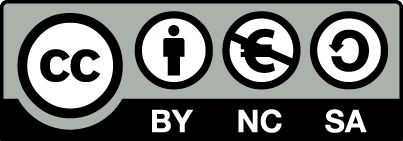 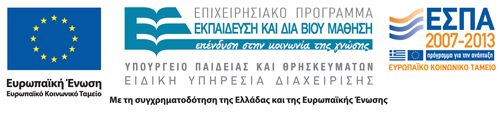 Σημειώματα
Σημείωμα Αναφοράς
Copyright Τεχνολογικό Εκπαιδευτικό Ίδρυμα Αθήνας, Ευγενία Βασιλακάκου 2014. Ευγενία Βασιλακάκου. «Διαχείριση αρχειακών εγγράφων (Θ). Ενότητα 4: Διαχείριση εγγράφων:Αντικείμενο & εφαρμογή». Έκδοση: 1.0. Αθήνα 2014. Διαθέσιμο από τη δικτυακή διεύθυνση: ocp.teiath.gr.
Σημείωμα Αδειοδότησης
Το παρόν υλικό διατίθεται με τους όρους της άδειας χρήσης Creative Commons Αναφορά, Μη Εμπορική Χρήση Παρόμοια Διανομή 4.0 [1] ή μεταγενέστερη, Διεθνής Έκδοση.   Εξαιρούνται τα αυτοτελή έργα τρίτων π.χ. φωτογραφίες, διαγράμματα κ.λ.π., τα οποία εμπεριέχονται σε αυτό. Οι όροι χρήσης των έργων τρίτων επεξηγούνται στη διαφάνεια  «Επεξήγηση όρων χρήσης έργων τρίτων». 
Τα έργα για τα οποία έχει ζητηθεί άδεια  αναφέρονται στο «Σημείωμα  Χρήσης Έργων Τρίτων».
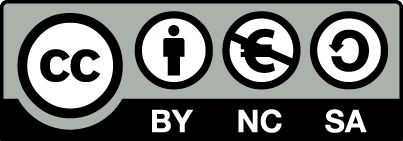 [1] http://creativecommons.org/licenses/by-nc-sa/4.0/ 
Ως Μη Εμπορική ορίζεται η χρήση:
που δεν περιλαμβάνει άμεσο ή έμμεσο οικονομικό όφελος από την χρήση του έργου, για το διανομέα του έργου και αδειοδόχο
που δεν περιλαμβάνει οικονομική συναλλαγή ως προϋπόθεση για τη χρήση ή πρόσβαση στο έργο
που δεν προσπορίζει στο διανομέα του έργου και αδειοδόχο έμμεσο οικονομικό όφελος (π.χ. διαφημίσεις) από την προβολή του έργου σε διαδικτυακό τόπο
Ο δικαιούχος μπορεί να παρέχει στον αδειοδόχο ξεχωριστή άδεια να χρησιμοποιεί το έργο για εμπορική χρήση, εφόσον αυτό του ζητηθεί.
Επεξήγηση όρων χρήσης έργων τρίτων
Δεν επιτρέπεται η επαναχρησιμοποίηση του έργου, παρά μόνο εάν ζητηθεί εκ νέου άδεια από το δημιουργό.
©
διαθέσιμο με άδεια CC-BY
Επιτρέπεται η επαναχρησιμοποίηση του έργου και η δημιουργία παραγώγων αυτού με απλή αναφορά του δημιουργού.
διαθέσιμο με άδεια CC-BY-SA
Επιτρέπεται η επαναχρησιμοποίηση του έργου με αναφορά του δημιουργού, και διάθεση του έργου ή του παράγωγου αυτού με την ίδια άδεια.
διαθέσιμο με άδεια CC-BY-ND
Επιτρέπεται η επαναχρησιμοποίηση του έργου με αναφορά του δημιουργού. 
Δεν επιτρέπεται η δημιουργία παραγώγων του έργου.
διαθέσιμο με άδεια CC-BY-NC
Επιτρέπεται η επαναχρησιμοποίηση του έργου με αναφορά του δημιουργού. 
Δεν επιτρέπεται η εμπορική χρήση του έργου.
Επιτρέπεται η επαναχρησιμοποίηση του έργου με αναφορά του δημιουργού
και διάθεση του έργου ή του παράγωγου αυτού με την ίδια άδεια.
Δεν επιτρέπεται η εμπορική χρήση του έργου.
διαθέσιμο με άδεια CC-BY-NC-SA
διαθέσιμο με άδεια CC-BY-NC-ND
Επιτρέπεται η επαναχρησιμοποίηση του έργου με αναφορά του δημιουργού.
Δεν επιτρέπεται η εμπορική χρήση του έργου και η δημιουργία παραγώγων του.
διαθέσιμο με άδεια 
CC0 Public Domain
Επιτρέπεται η επαναχρησιμοποίηση του έργου, η δημιουργία παραγώγων αυτού και η εμπορική του χρήση, χωρίς αναφορά του δημιουργού.
Επιτρέπεται η επαναχρησιμοποίηση του έργου, η δημιουργία παραγώγων αυτού και η εμπορική του χρήση, χωρίς αναφορά του δημιουργού.
διαθέσιμο ως κοινό κτήμα
χωρίς σήμανση
Συνήθως δεν επιτρέπεται η επαναχρησιμοποίηση του έργου.
33
Διατήρηση Σημειωμάτων
Οποιαδήποτε αναπαραγωγή ή διασκευή του υλικού θα πρέπει να συμπεριλαμβάνει:
το Σημείωμα Αναφοράς
το Σημείωμα Αδειοδότησης
τη δήλωση Διατήρησης Σημειωμάτων
μαζί με τους συνοδευόμενους υπερσυνδέσμους.
Χρηματοδότηση
Το παρόν εκπαιδευτικό υλικό έχει αναπτυχθεί στo πλαίσιo του εκπαιδευτικού έργου του διδάσκοντα.
Το έργο «Ανοικτά Ακαδημαϊκά Μαθήματα στο ΤΕΙ Αθήνας» έχει χρηματοδοτήσει μόνο την αναδιαμόρφωση του εκπαιδευτικού υλικού. 
Το έργο υλοποιείται στο πλαίσιο του Επιχειρησιακού Προγράμματος «Εκπαίδευση και Δια Βίου Μάθηση» και συγχρηματοδοτείται από την Ευρωπαϊκή Ένωση (Ευρωπαϊκό Κοινωνικό Ταμείο) και από εθνικούς πόρους.
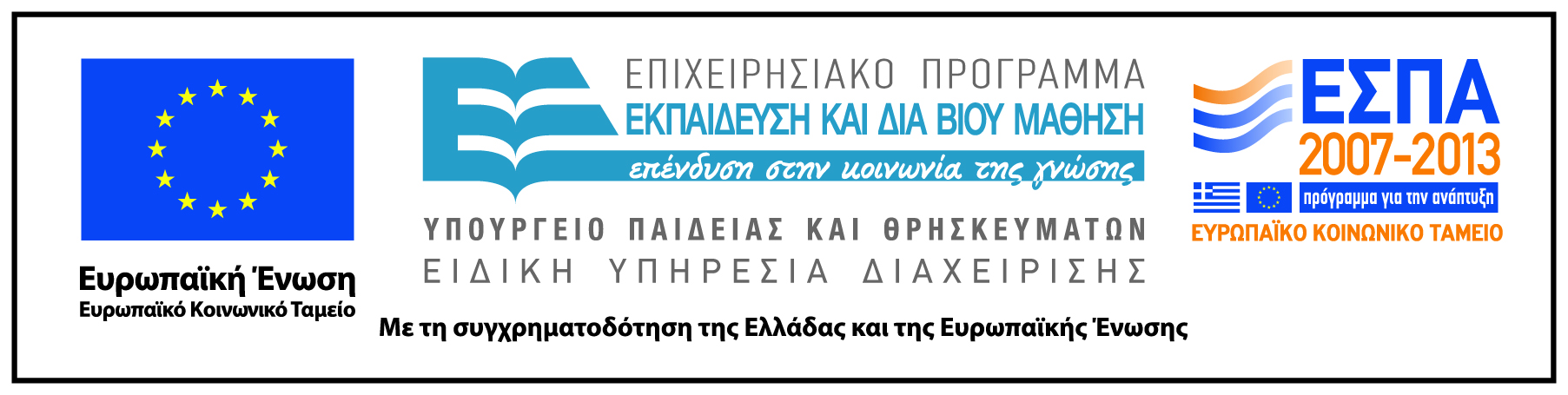